ECOSYSTEM MODEL EVALUATION
David Fulton-Beale
The Terrestrial Ecosystem Model
The Marine Biological Laboratory
http://ecosystems.mbl.edu/TEM/
Domain/Objective
 TEM is a model that describes the carbon, nitrogen and water fluxes for plants and soils in terrestrial ecosystems around the world.
Key Assumptions
Uses potential vegetation
 individual species not defined
Temporal/Spatial Scale
Monthly timestep, .5° Latitude x .5° Longitude
Input Drivers
Temperature
Precipitation
Solar radiation
Atmospheric CO2 Concentration
Land Cover and Use
Nitrogen Deposition
Ozone
Elevation
Soil Type
Key Outputs
Plant growth
Ecosystem carbon storage or losses
Nitrogen losses to the atmosphere and rivers
Net methane fluxes
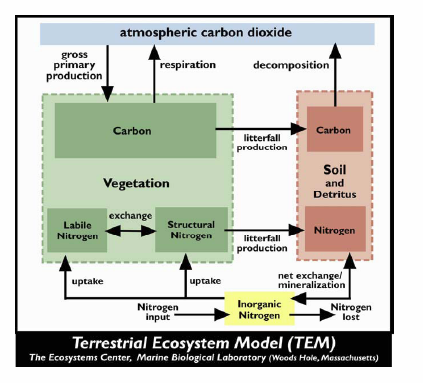 http://ecosystems.mbl.edu/TEM/tem.png
Example of a result
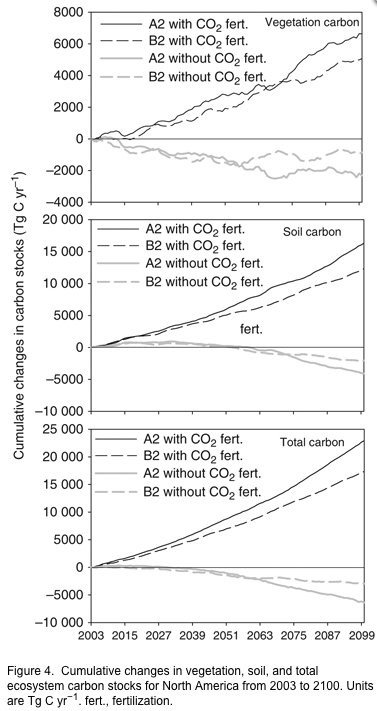 From Balshi et al. 2009